ΔΗΜΟΓΡΑΦΙΑ ΚΑΙ ΥΓΕΙΑ
ΕΡΓΑΣΤΗΡΙΟ
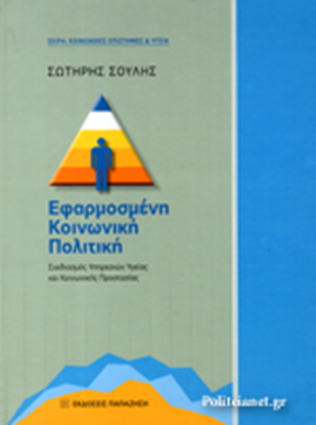 ΕφαρμοσμένηΚοινωνικήΠολιτική
Δείκτες ΝοσηρότηταςΑ. Επιπολασμός (prevalence)B. Επίπτωση (incidence)
Δείκτες Νοσηρότητας – Α. επιπολασμός
Δείκτες Νοσηρότητας – Β. επίπτωση
Επίπτωση -  incidence
Συχνότητα επέλευσης ενός γεγονότος (έναρξη μιας νόσου, διάγνωση μιας νόσου, είσοδος στο νοσοκομείο, έξοδος από το νοσοκομείο, εμβολιασμός, έναρξη μικροβιοφορίας, ορομετρατοπή)
Έχει χρονική διάσταση και η τιμή της εξαρτάται από το μέγεθος της χρονικής περιόδου και το είδος της χρονικής μονάδας που χρησιμοποιείται (εβδομάδα, μήνας, έτος)
Προσδιορίζει τις νέες ανάγκες υγείας



Παραδείγματα
Επίπτωση φυματίωσης (σε 100.000 κατοίκους και ανά έτος)
Επίπτωση του AIDS στους ενήλικες ηλικίας από 15-49 ετών (%)
Άσκηση 1
Σε πληθυσμό 70.000 κατοίκων μιας πόλης την χρονική στιγμή 31/12/2010, 
ο επιπολασμός για την ασθένεια Α ήταν 28,6‰. 
(α) Σχολιάστε το δείκτη του επιπολασμού.
(β) Πόσοι είναι οι ασθενείς από την ασθένεια Α τη συγκεκριμένη στιγμή;
Κατά τη διάρκεια της περιόδου 1/1/2011 – 31/12/2011 διαπιστώθηκαν για την ίδια αιτία 500 νέες περιπτώσεις, 100 θάνατοι και 1000 περιπτώσεις αποθεραπείας. 
(α) Να βρεθεί ο σημειακός επιπολασμός τη στιγμή 31/12/2011.
Σε ένα πληθυσμό 20 ατόμων, τα 10 από αυτά εμφανίζουν την ασθένεια Α. Στο παρακάτω σχήμα απεικονίζονται τα 10 επεισόδια ασθένειας σε ένα χρονικό διάστημα 16 μηνών. Κάθε οριζόντια γραμμή αντιπροσωπεύει το χρονικό διάστημα που ένα άτομο είναι άρρωστο. Κάθε γραμμή ξεκινά με την έναρξη της ασθένειας και τελειώνει είτε με την πλήρη ανάρρωση του ατόμου είτε με θάνατο.
Να υπολογίσετε και να ερμηνεύσετε την ετήσια επίπτωση (1/10/1990 – 30/09/1991).
Να υπολογίσετε και να ερμηνεύσετε τον σημειακό επιπολασμό στις 1/04/1991.
Να υπολογίσετε και να ερμηνεύσετε τον επιπολασμό περιόδου από 1/10/1990 μέχρι 30/09/1991.
Δείκτες Προσβολής – attack rates
Είναι δείκτες επίπτωσης στους οποίους δεν υπάρχει ανάγκη συγκεκριμένης αναφοράς σε μία χρονική περίοδο
Χρησιμοποιούνται σε καταστάσεις, στις οποίες ένας ‘κλειστός’ πληθυσμός (οικογένειες, σχολεία, στρατόπεδα) εκτίθεται στον κίνδυνο μιας νόσου για περιορισμένο χρονικό διάστημα (π.χ. τροφικές δηλητηριάσεις, βιομηχανικές δηλητηριάσεις, επιδημίες λοιμωδών νοσημάτων)
Άσκηση 1
Σε ένα σχολείο με 40 μαθητές οι 10 έχουν ανοσία για τη νόσο Α. Οι 2 μολύνονται έξω από το σχολείο και μετά από 3 μέρες μολύνονται και άλλοι 7.
Πόσα είναι τα πρωτογενή κρούσματα;
Πόσα είναι τα δευτερογενή κρούσματα;
Υπολογίστε τον δείκτη δευτερογενούς προσβολής.
Άσκηση 2
Θεωρήστε ότι συνέβη μία επιδημία σιγκέλλωσης (λοίμωξη από βακτήριο) κατά την οποία νόσησαν 18 άτομα από 18 διαφορετικά νοικοκυριά. Αν ο πληθυσμός της κοινότητας απαρτίζεται από 1000 άτομα, να υπολογίσετε και να σχολιάσετε τον συνολικό δείκτη προσβολής.

Δέκα μέρες αργότερα, 17 ακόμα άτομα από τα ίδια νοικοκυριά αρρώστησαν με σιγκέλλα. Αν τα 18 νοικοκυριά αποτελούνται από 86 άτομα να βρεθεί και να σχολιαστεί ο δείκτης δευτερογενούς προσβολής των νοικοκυριών.
Άσκηση 3
Σε μία κοινότητα 4399 ατόμων 115 αρρώστησαν ξαφνικά από άγνωστη αιτία. Οι 115 περιπτώσεις συνέβησαν σε 77 νοικοκυριά (σπίτια). Ο συνολικός αριθμός των ατόμων που ζουν στα 77 νοικοκυριά είναι 424. Να βρεθεί:
α. ο συνολικός δείκτης προσβολής στην κοινότητα
β. ο δείκτης δευτερογενούς προσβολής στα νοικοκυριά δεδομένου ότι μόνο μία περίπτωση ασθενούς ανά νοικοκυριό αποτέλεσε πρωτογενές κρούσμα.
ΑΣΚΗΣΗΔίνεται ο παρακάτω πίνακας 10 μαθητών ενός σχολείου στο οποίο εμφανίστηκε έξαρση γρίπης Η1Ν1:
Να υπολογίσετε και να ερμηνεύσετε το λόγο του φύλου, το ποσοστό των μαθητών ηλικίας άνω των 10 ετών, το ποσοστό των ασθενών μαθητών που νοσηλεύτηκε και το λόγο εμβολιασμένων προς μη εμβολιασμένους μαθητές.